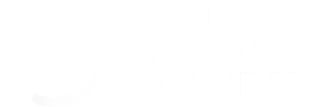 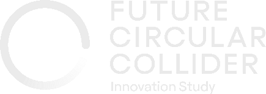 FCCIS MDI & IR-Mock-Up workshop 2023LNF, 16-17 Nov.`23Welcome to Frascati
M. Boscolo and F. Zimmermann
Work supported by the European Commission under the HORIZON 2020 project FCCIS, grant agreement 951754
1
a historical site
close to the ancient city of Tusculum


many great and luxurious patrician country villas sited close to the city, notably the villas of Cicero and Lucullus

Frascati produces the white wine with the same name
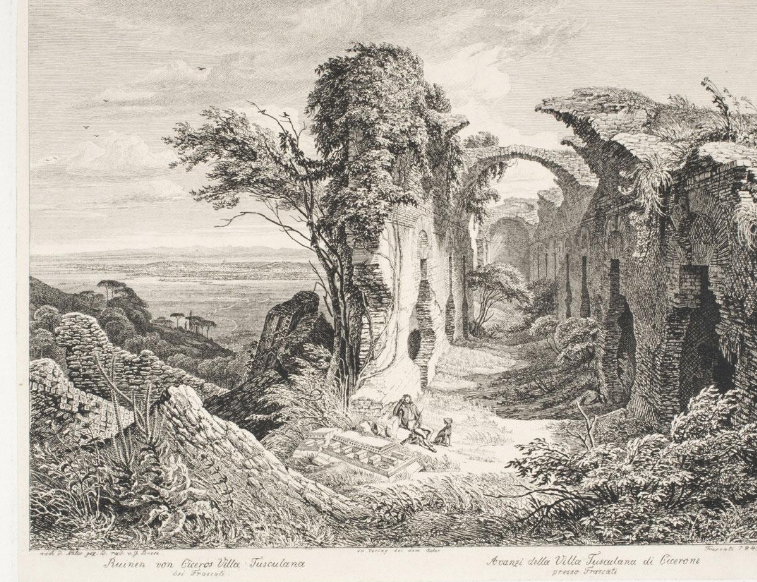 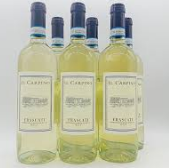 a historical accelerator site
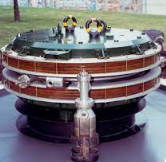 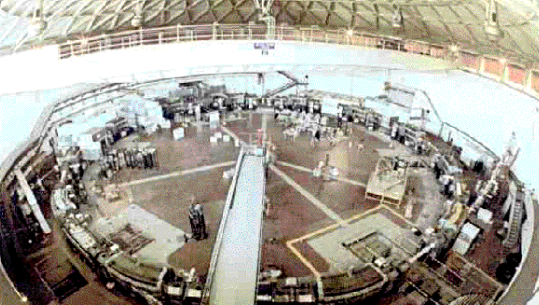 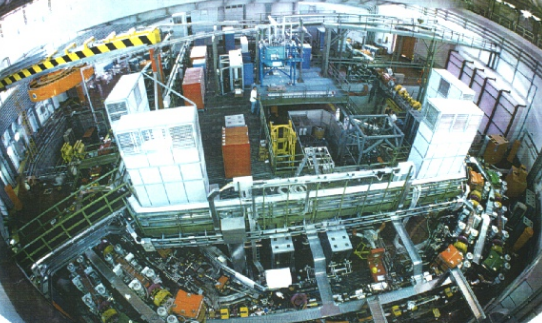 DAFNE – yet another pioneering e+e- collider

World’s first crab waist collider
ADONE – another pioneering e+e- collider
AdA - the first e+e- collider
3
past highlights – 1
this is the place where Matt Sand’s wrote his famous report SLAC-R-121
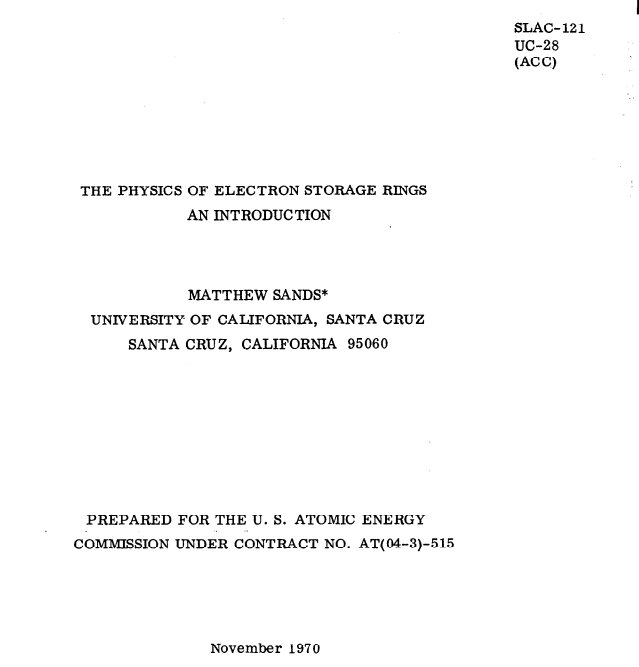 4
past highlights – 2
this is the place where Tsumoru Shintake got his great ideas
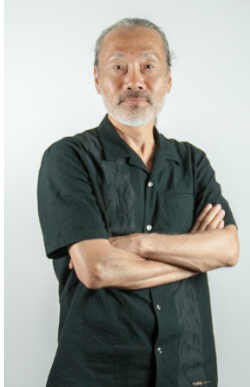 past highlights - 3
here monochromatization was invented !
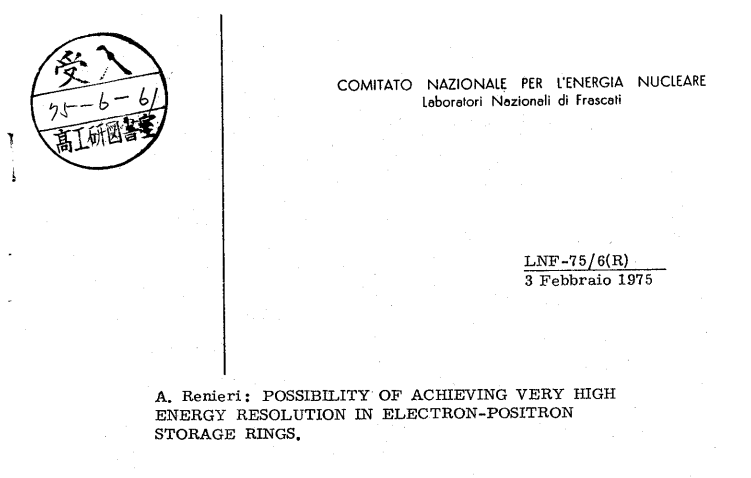 6
past highlights - 4
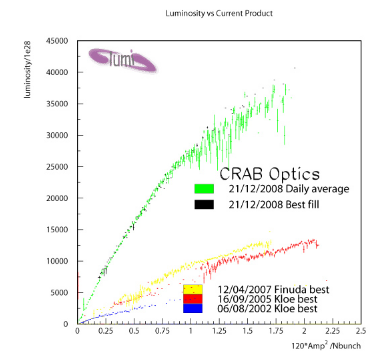 last not least, invention and first demonstration of crab waist collisions
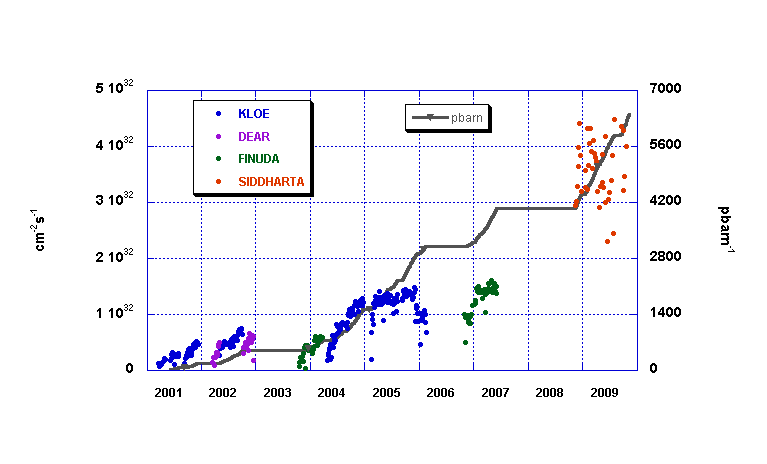 future highlights
this may be the place for the DAFNE Open Accelerator Test Facility

first ever demonstration of monochromatized collisions is being prepared, ~50- years after Renieri’s proposal 


this will be the place of the FCC-ee IR mock up !
8
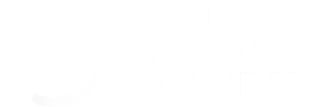 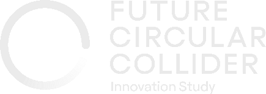 wishing you a great & productive workshop !
9